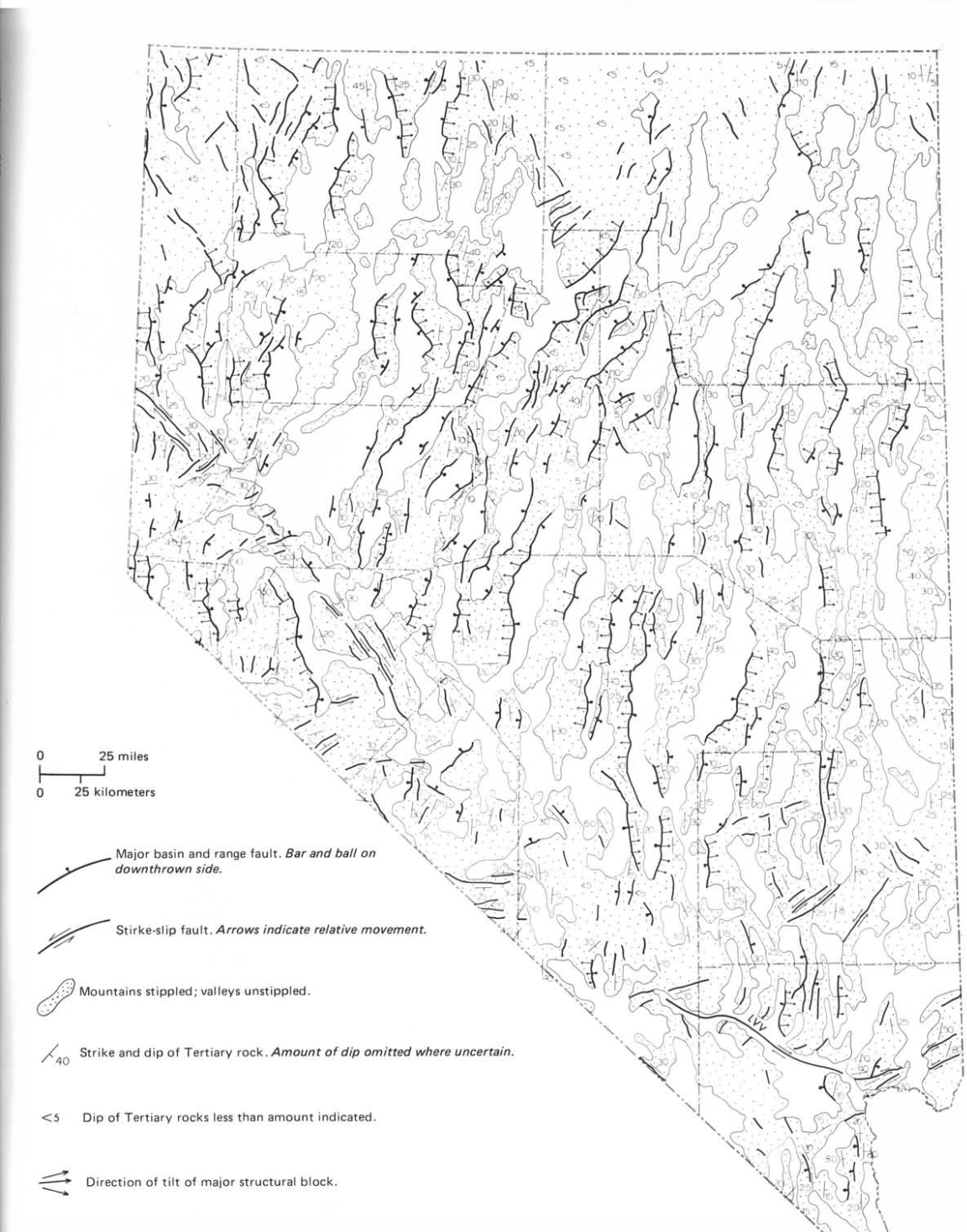 Geology of Nevada: A Discussion to Accompany the Geologic Map of Nevada (pg. 105-115)
John H. Stewart
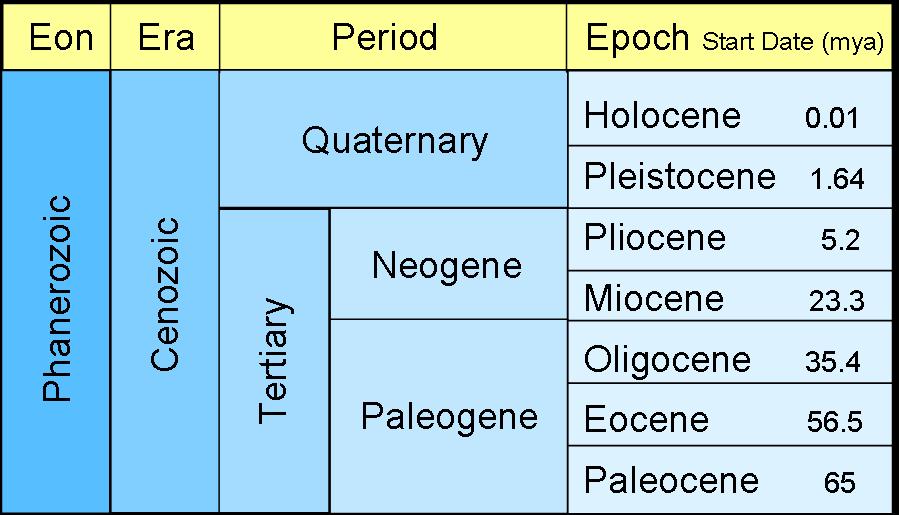 [Speaker Notes: Present day basins and ranges formed during cenezoic tectonics
Describes overview and proof for cenezoic tectonics]
Early/Mid Tertiary Faulting
Normal faulting visible in depositional layers but not overlaying layers  



Folding bounded to 33-38 mya



Coarse conglomerate rocks at base of tertiary formations imply tectonics-related landslides
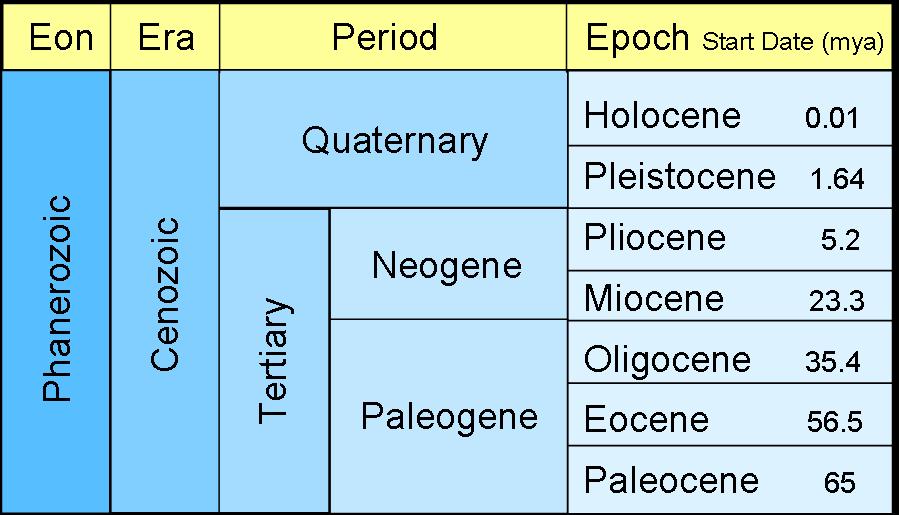 Broadly attributed to regional volcanics.
[Speaker Notes: Most relief attributed to widespread volcanics]
Initiation of Extension
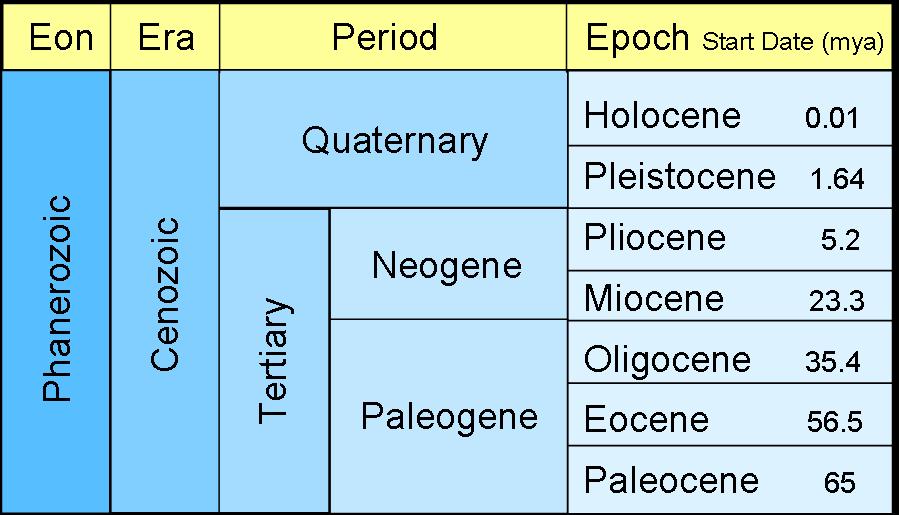 Ash-flows imply lack of relief during middle Tertiary   minimal regional-scale distortion yet
VS
Extension began ~ 17 mya
[Speaker Notes: Most relief attributed to widespread volcanics]
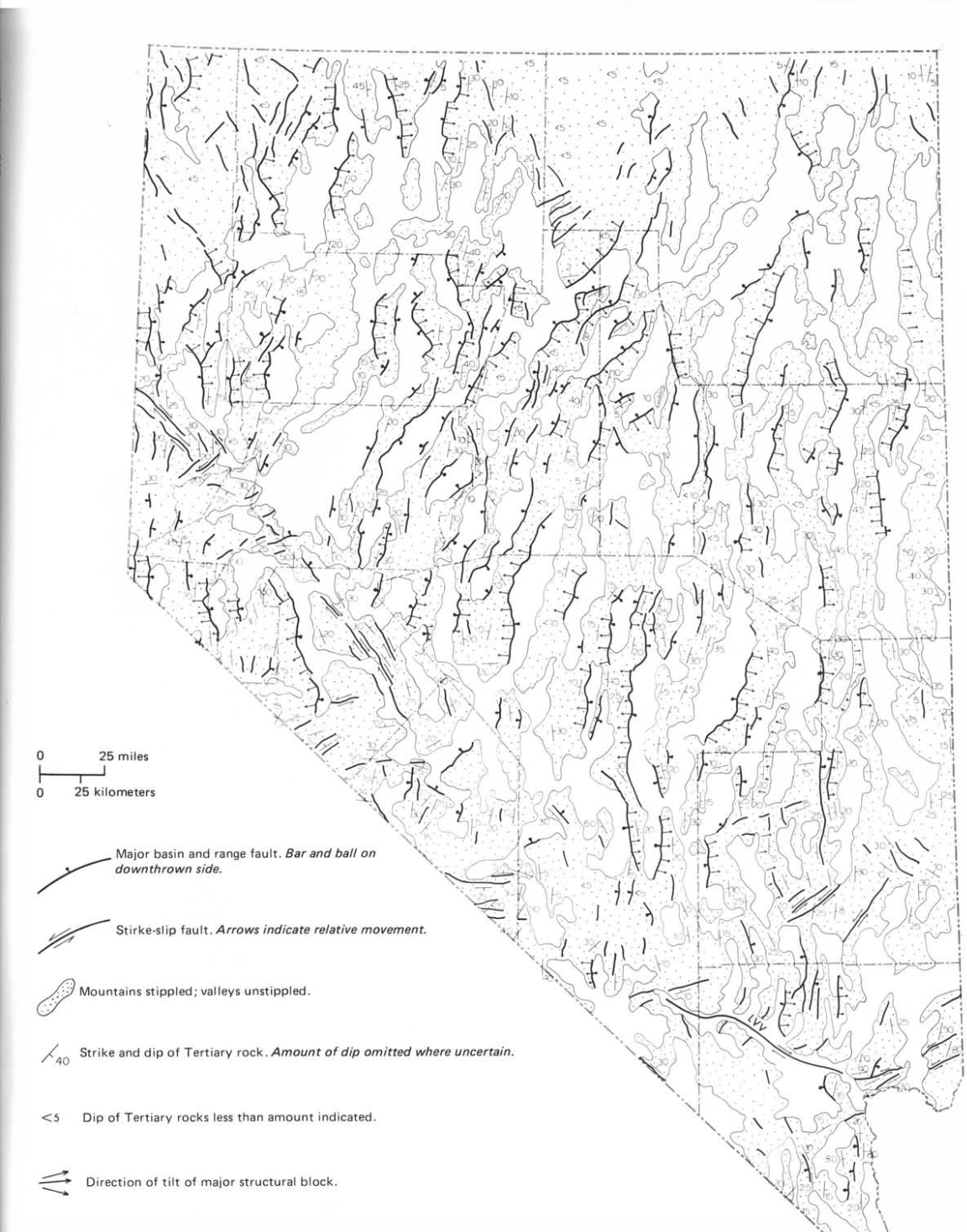 Evidence for Extension
Transition from calc-alkali volcanic rocks to basaltic volcanic rocks (dated to ~ 17 mya) 







Fault-controlled sedimentary basins date back to 11-13 mya
[Speaker Notes: Most relief attributed to widespread volcanics]
Basin & Range Structure Models
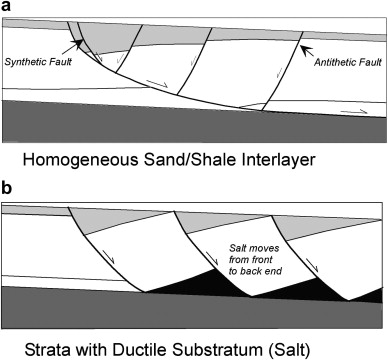 Structural blocks rotating along listic faults 
         (30-50% extension)
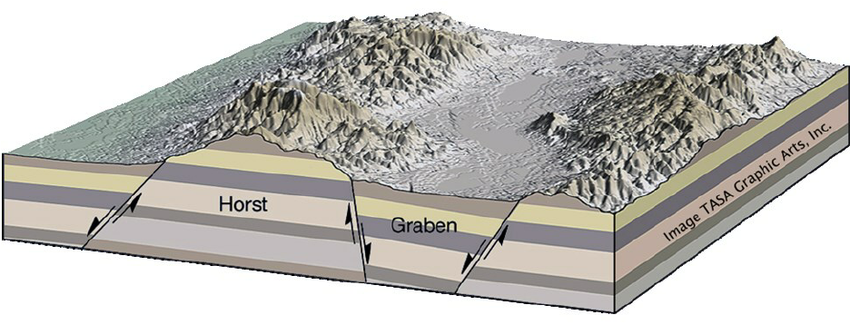 2. Horsts and grabens  
     (10-20% extension)
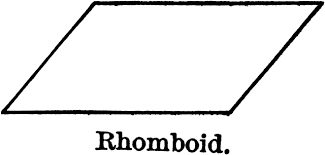 3. Upper crust fragmented by high-angle faults  rhomboid-shaped blocks
[Speaker Notes: Most relief attributed to widespread volcanics]
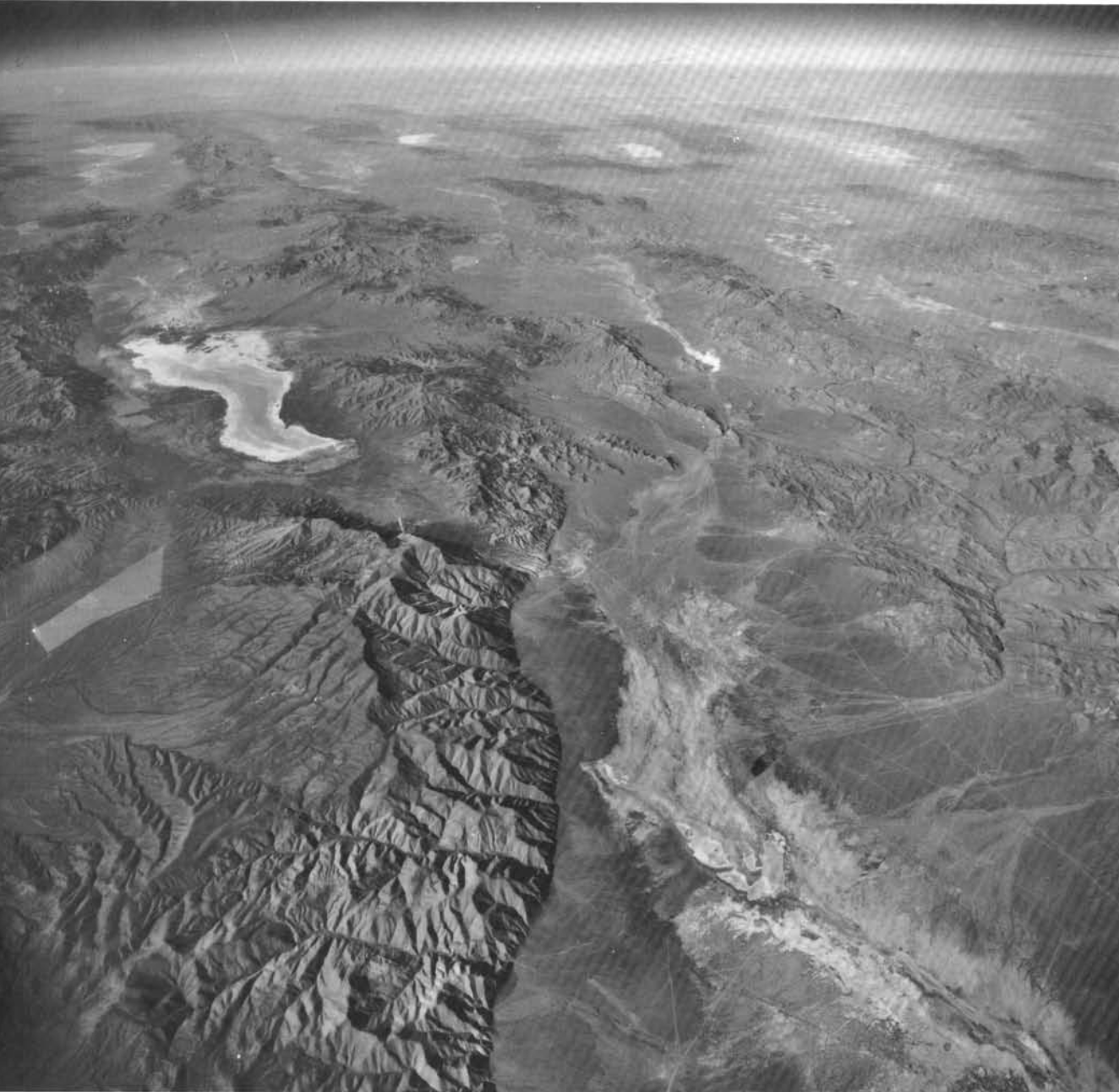 S-W
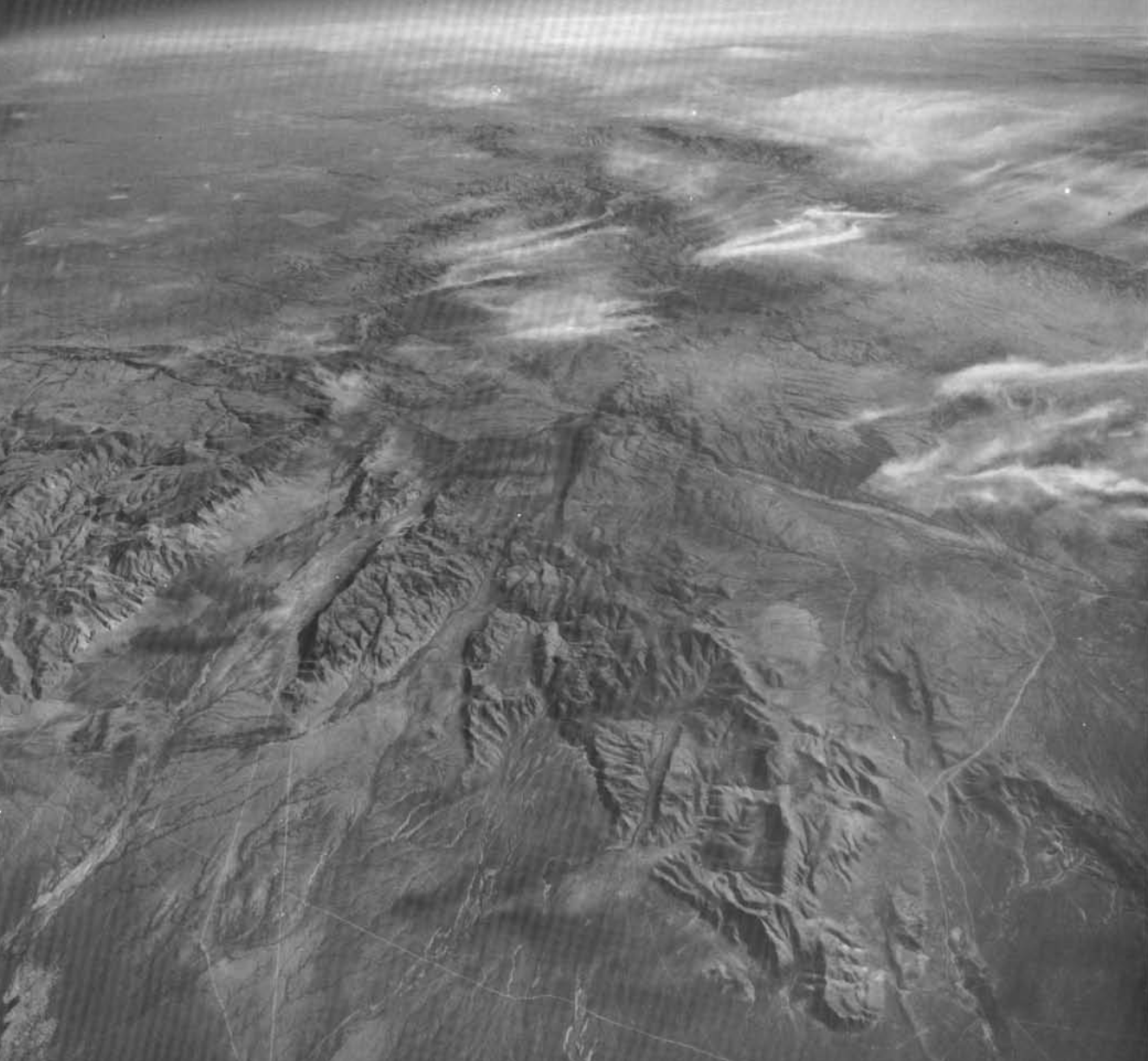 N-E
Drivers of Extension
Thrust faulting (stress accommodated by strike-slip and by pulling apart basin
2.  Back-arc spreading
3.  Subduction of East Pacific Rise
4.  Mantle plumes
[Speaker Notes: Most relief attributed to widespread volcanics]